Bienvenueà l’Assemblée Générale deVotre Foyer Rural« Les Trabecs »
Vendredi 6 septembre 2019
Déroulé
Rapport moral
Rapport d’activités
Rapport financier
Election du nouveau CA

Apéritif
Rapport Moral
André
Rapport d’Activités
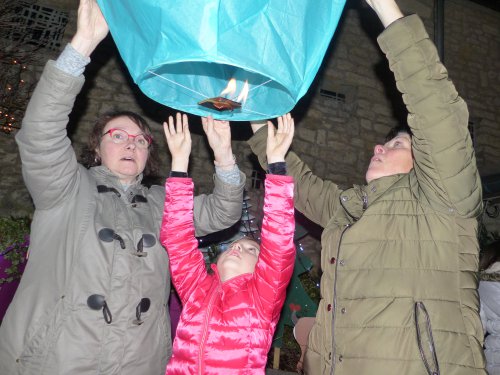 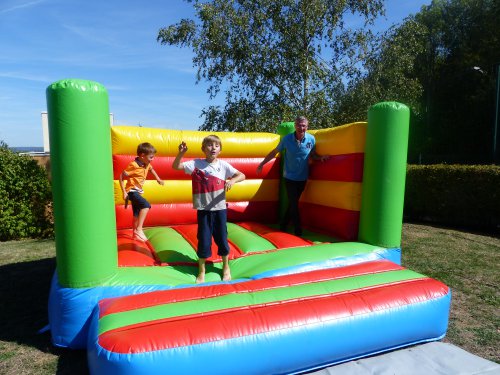 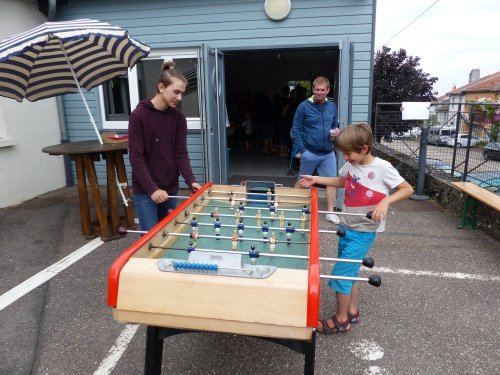 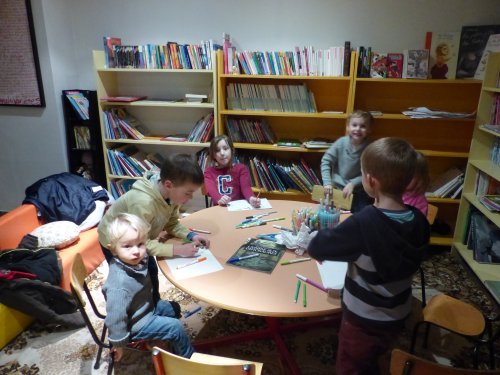 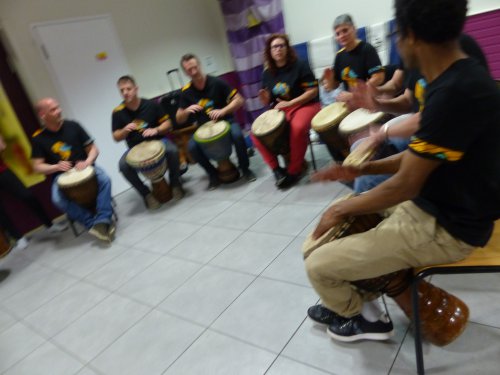 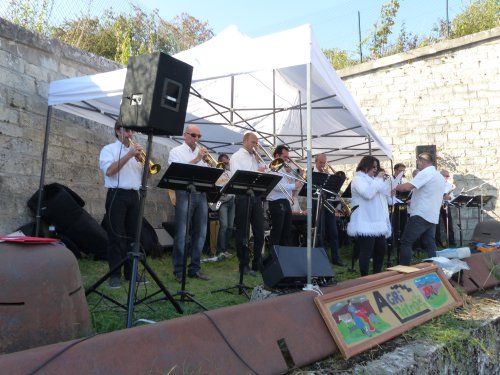 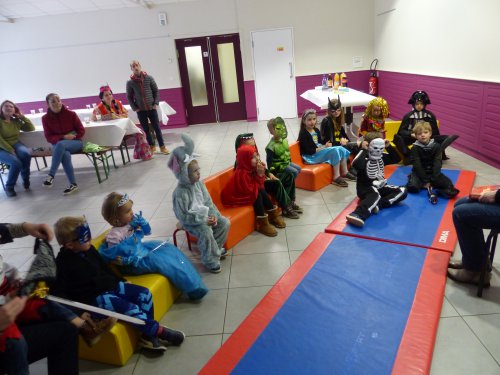 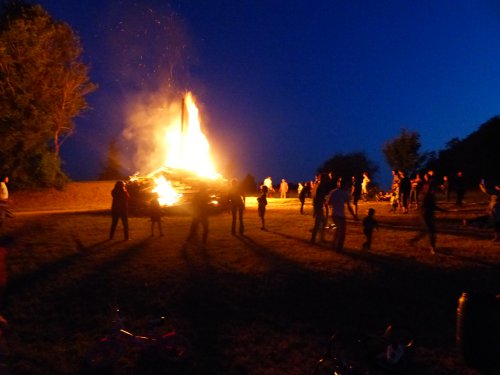 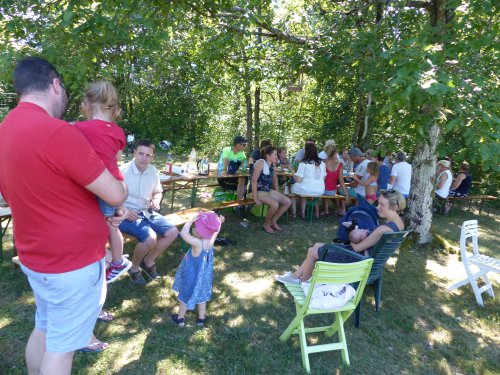 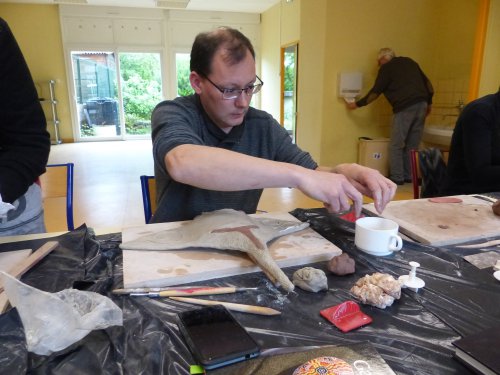 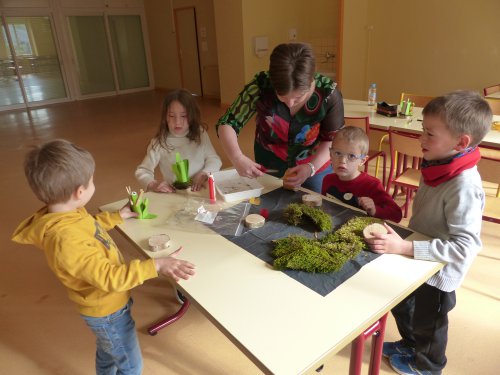 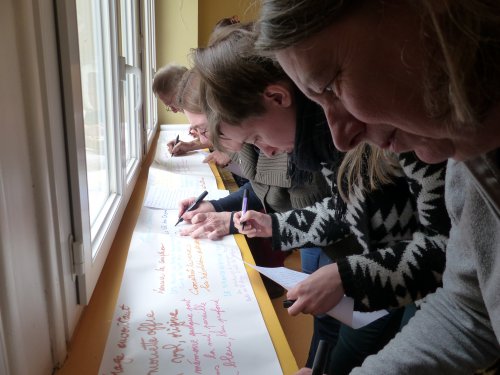 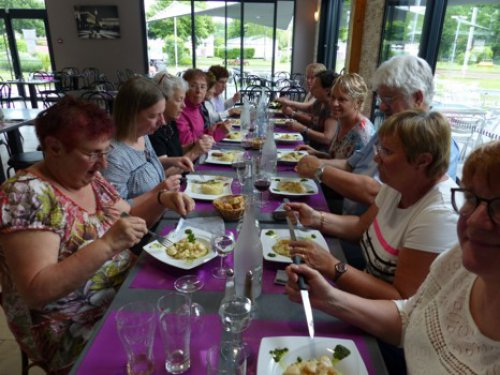 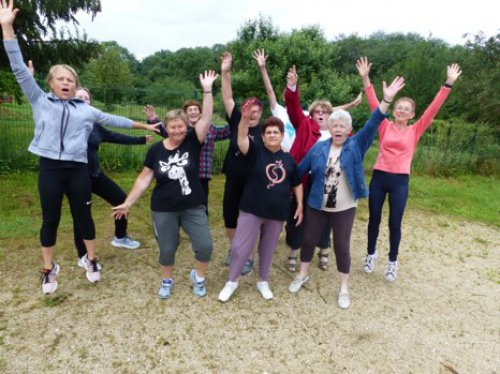 Gym
Nicole Prévot
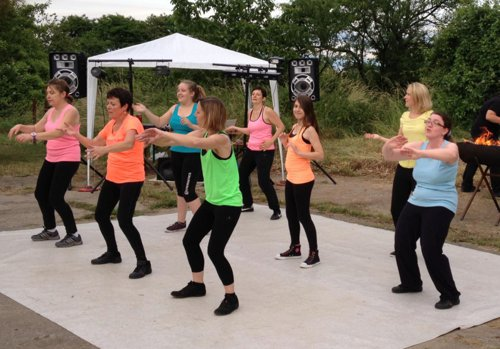 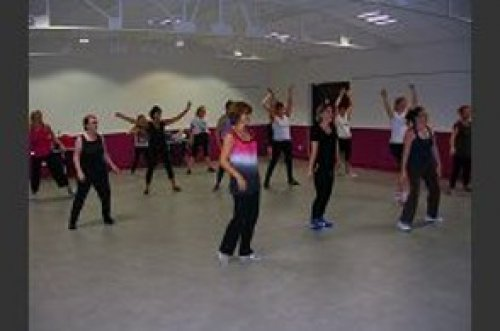 Zumba
Nathalie Colin
Yoga
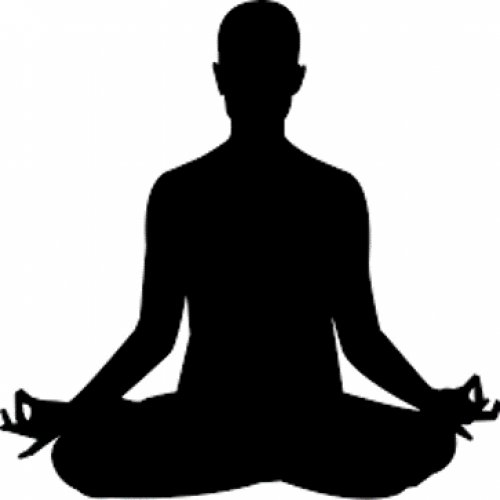 Nicole Prévot
Détente et Loisirs
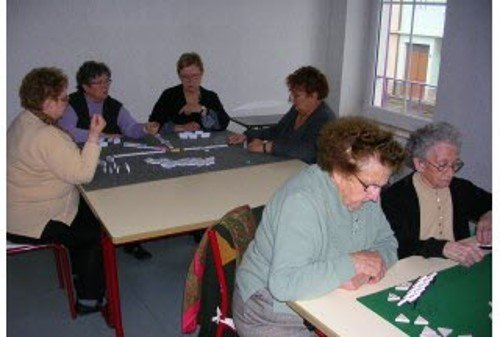 Nicole Prévot
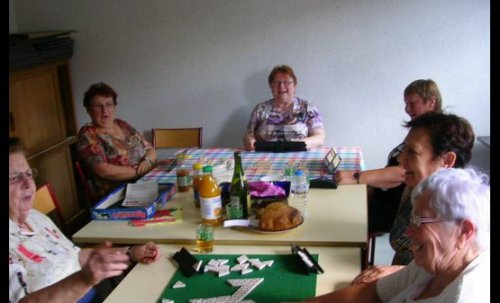 Atelier Créatifs
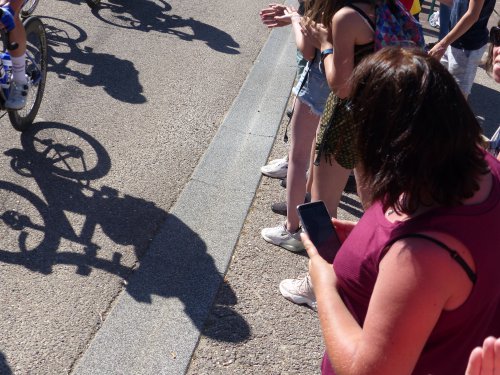 Pascale Colin et Danielle Hornut
a fonctionné tout au long de l’année
moyenne de 4 a 5 personnes présentes par jeudi
chacun fait ce qu'il a envie de faire
pas d'atelier commun sauf pour le téléthon et le tour de France
café, thé, tisanes....Ce qui est recherché et apprécié en priorité, c'est la convivialité
Perspectives pour l'année 2019/2020
Changement de titre : "Rencontre et partage« 
activités toujours un jeudi sur deux à l’école
projets définis en communs, sorties cinéma, visites d’expositions…
DjembeDanse Africaine
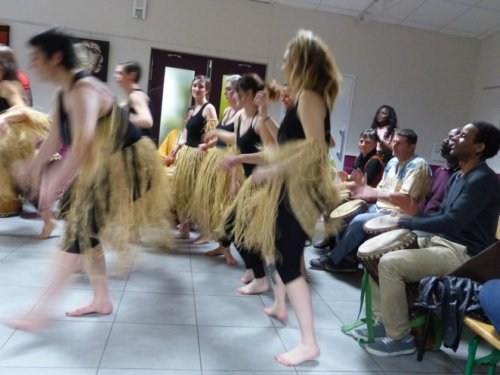 Céline Prévot
LE VENDREDI 
Djembe 19H30 à 20H30
Danse 20H30 à 21H30
Intervenant: MATT
VTT
Laurent Caillet
Poursuite de l’activité le dimanche matin à 8h30. 
Une dizaine de personnes en moyenne dont quelques nouveaux.
Les vélo électriques ont de plus en plus la cote.
Toujours les mêmes secteurs exploités : foret de Haye pour l'automne et l’hiver. Pierre La Treiche, Chaudeney, Maron et côtes de Toul pour le printemps et l'été. 
Deux sorties pro : La deuille et la Lucéenne.
Week end famille à la Bresse le 18 mai : ballades VTT avec notre guide Jean Pascal Lenoir et marches avec notre guide Philippe Strubb.
La sortie annuelle le 04 aout de 70 kms au départ de MARSAL en Moselle organisée par Jean pascal Lenoir. Une quinzaine de personnes ont participé. Repas à la Spezzia pour finaliser une bonne journée.
Participation à la Caldé le 01 septembre pour sécuriser le parcours des coureurs.
Pas de lignes de chasse cette année...
Bibliothèque
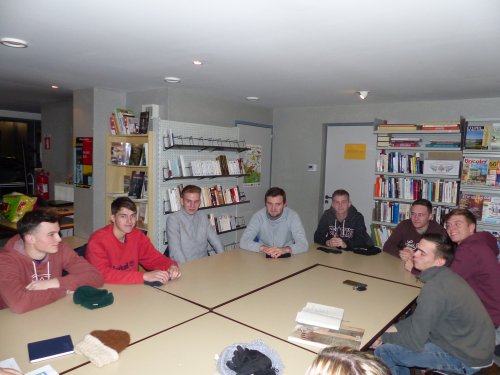 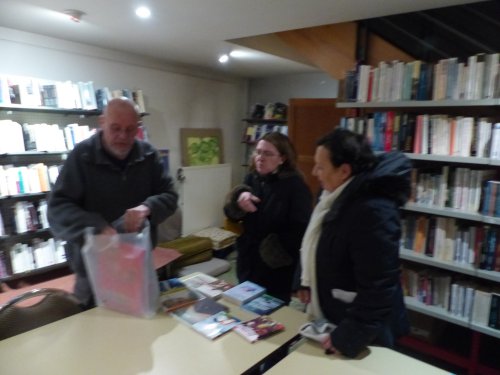 Christian Willig
Nicole Brust
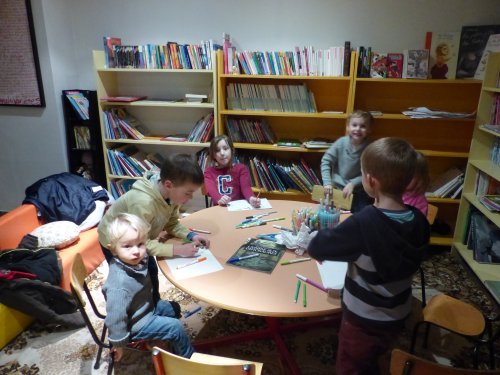 Activités Physiques Ludiquespour les Enfants
Nathalie Colin
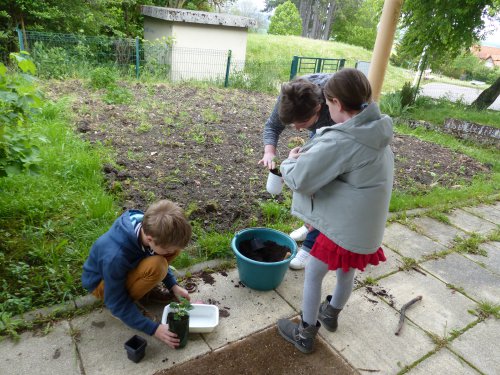 Activités Manuelles pour les enfants de 4 à 10 ans.
Elodie Huet
Certains samedi matin de 9h30 à 10h30 pour les 4 à 6 ans et de 10h30 à 11h30 pour les 7 à 10 ans.
Activités créatives variées (peinture, collage, découpage, assemblage, jardinage...)En lien avec les événements de l'année et des saisons.
11 enfants présents en moyenne 
la participation requière la simple adhésion au foyer. Participation du foyer a été de 80€. essentiellement de la récupération 
      Bilan positif pour les enfants comme pour moi. En route pour de nouvelles créations!
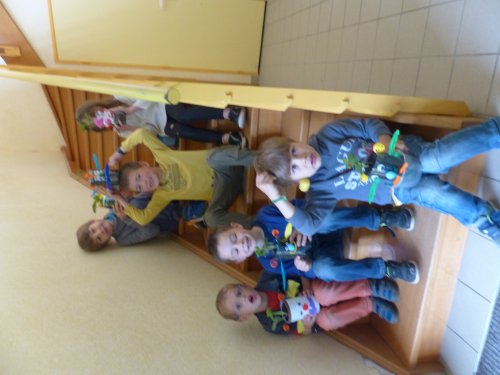 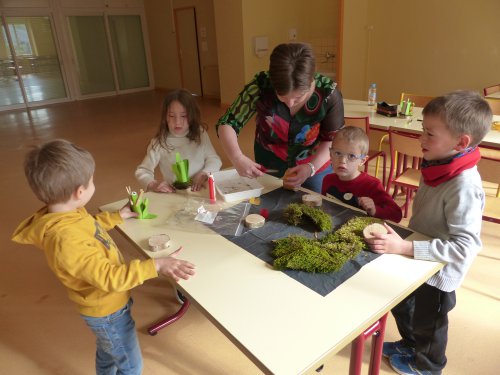 Evènements Festifs etAteliers ponctuels
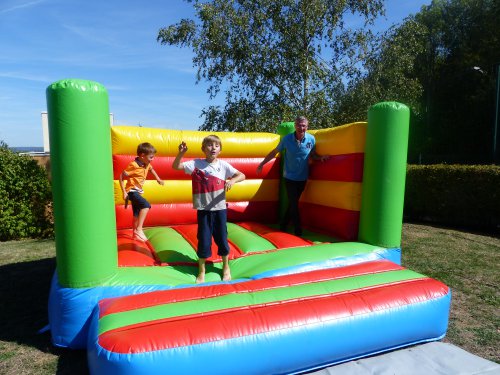 Fête Patronale
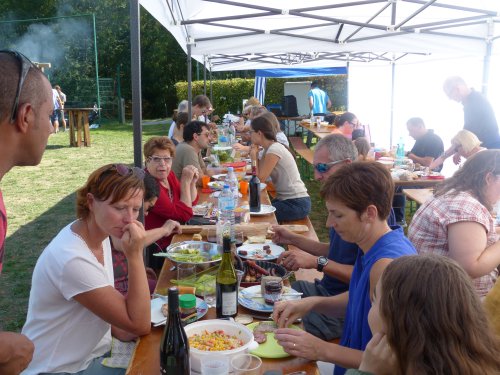 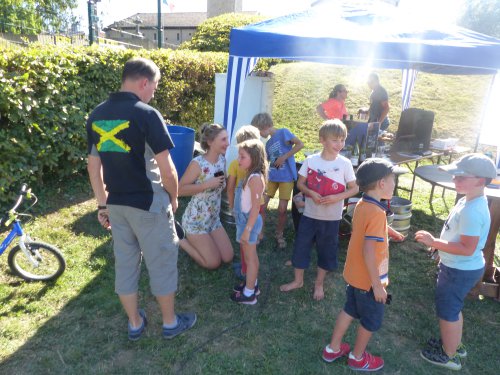 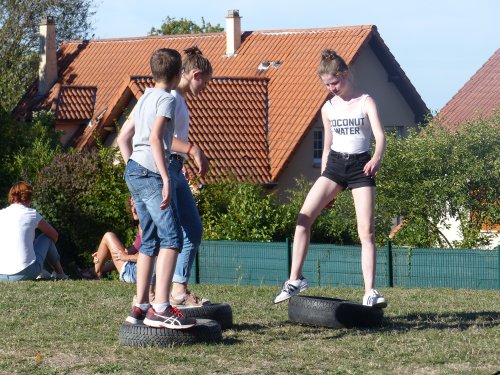 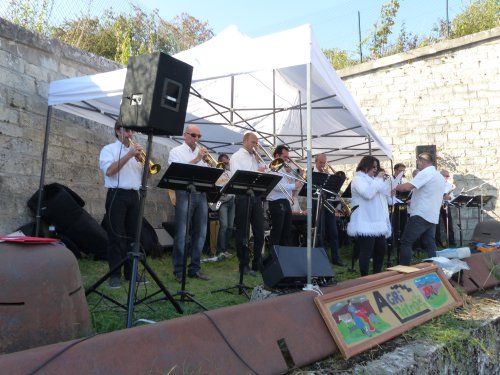 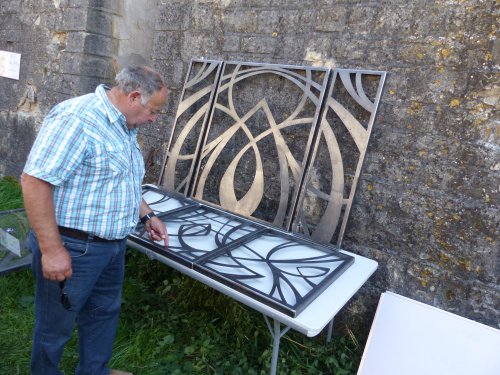 Marché d’automne
3 200 visiteurs.
40 exposants
10 associations
Part pour chaque association : 2 043 €
Halloween
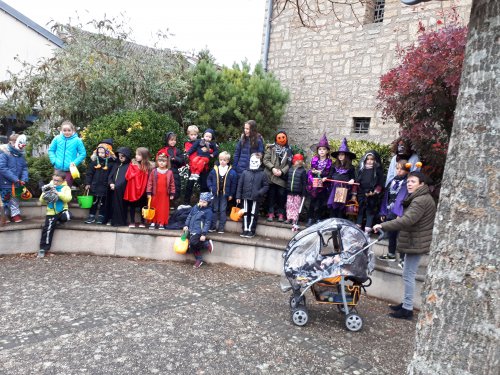 Valerie et Annick

environ 30 enfants.
Un goûter, une histoire. 2 groupes ont été faire du porte à porte séparément. Puis, marche dans le noir dans le Redan. Pendant ce temps, les bonbons récoltés ont été répartis en sachets par les filles d’Annick.
Bilan financier : - 80 € environ.
bonne ambiance

Bilan très positif
Atelier Cuisine
Danielle Hornut et Pascale Colin
3 propositions dans l’année:
autour du potiron le 11 novembre: de l’entrée au dessert.Repas le soir en familles.bonne participation
autour du fromage le 2 mars
marche gourmande autour du village le 25 maiAnnulation: pas assez d’inscriptions ou inscriptions trop tardives pour les deux dernières propositions.

Perspectives pour l'année 2019/2020Atelier culinaire au fil des saisons
Partenariat du Foyer Rural avec le Téléthon/Villeython
Le Téléthon/Villeython est indépendant du Foyer Rural mais un partenariat est établi avec lui.Cela permet de concilier l’ensemble : assurance, prêt de matériel de cuisine, participation dans l’atelier créatif…
Perspectives pour l'année 2019/2020
Poursuite du partenariat.
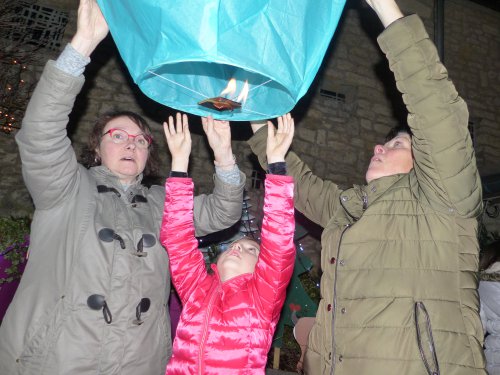 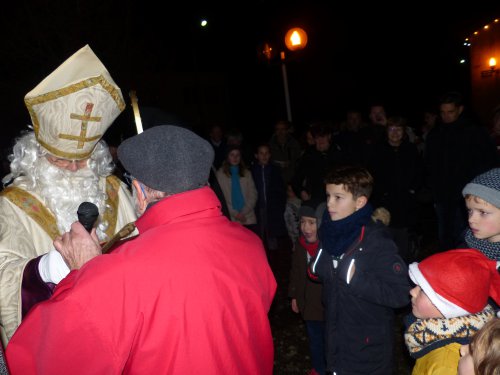 St Nicolas
Super météo, bonne ambiance. Bonnes quantités de flams, vin chaud, pains d’épices, etc.
Coûts : 179,57€
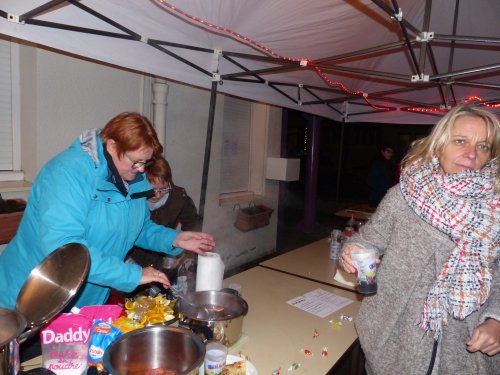 St Sylvestre
62 personnes.
Bonne ambiance.

Cout = 120€ SACEM
Atelier Galette Voeux et Galette
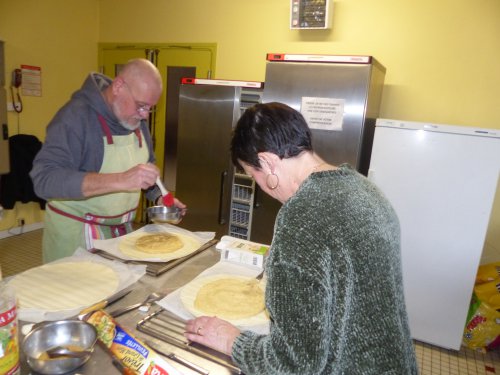 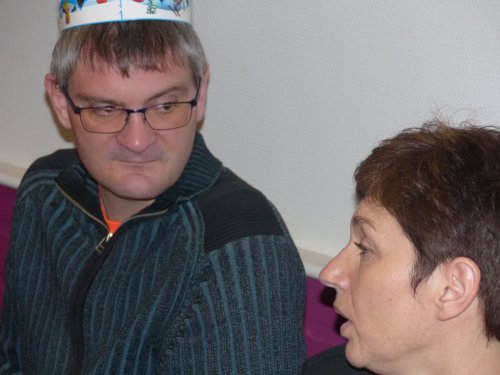 Nathalie Colin
Moins de monde que d’habitude (env. 50 personnes), mais sympathique. 
Atelier galette efficace.
Balade familiale : 10 personnes. Point historique sur le cimetière.
Bilan financier : -100€
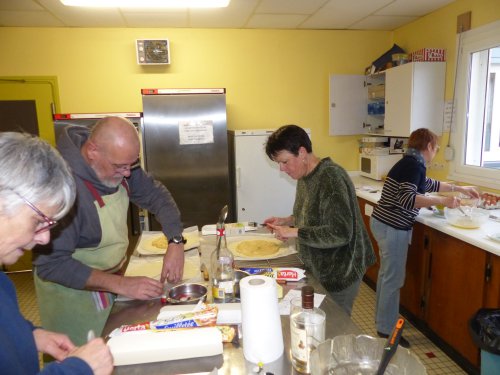 Repas des Anciens
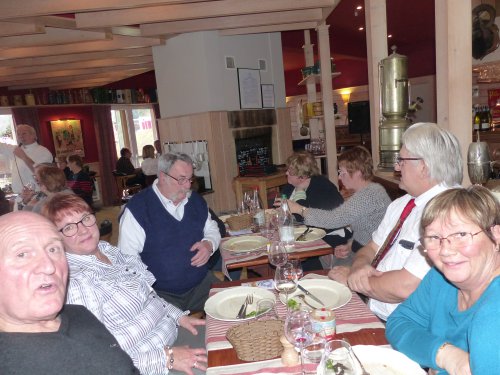 42 personnes.
Musicien : 150€
Bilan financier = -1700€
Pour l’année prochaine, propositions de traiteurs (La Jument Verte ou Mme Lung)
Expo Papillons
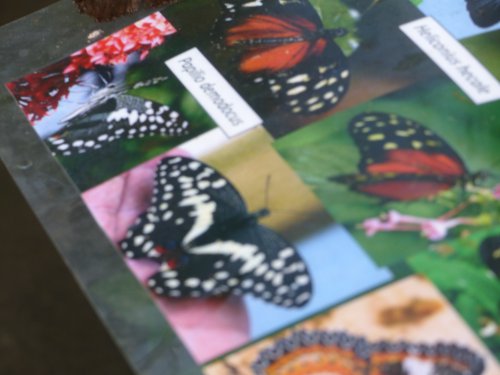 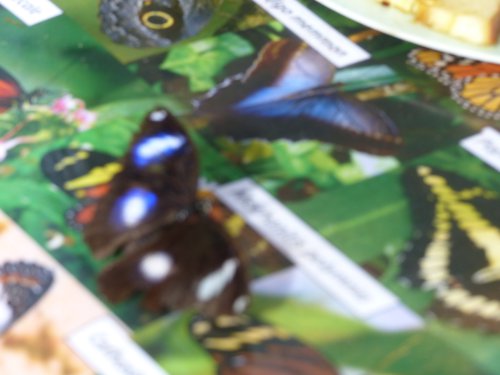 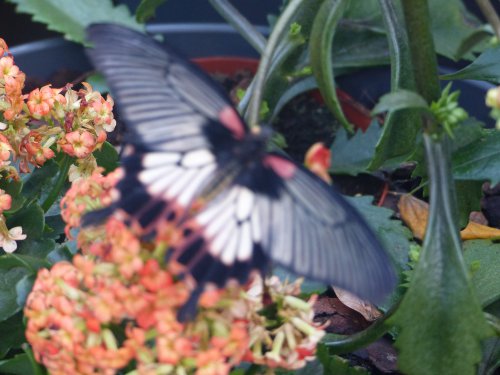 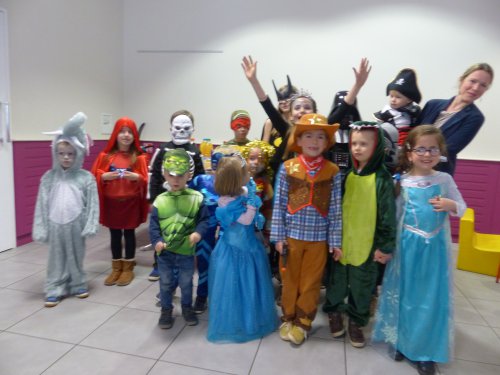 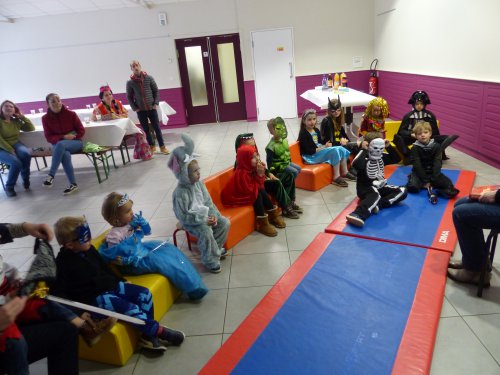 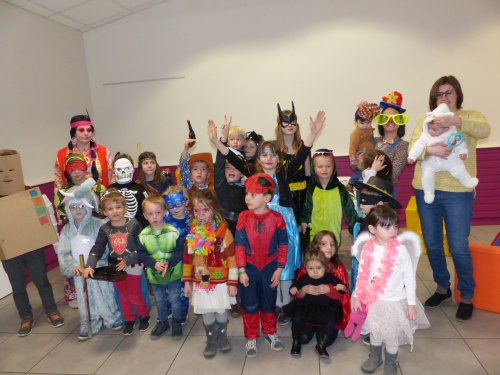 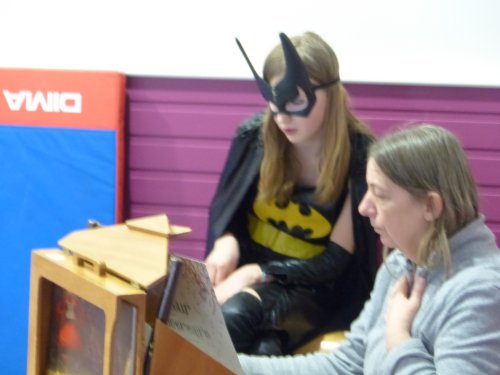 Carnaval
Elodie
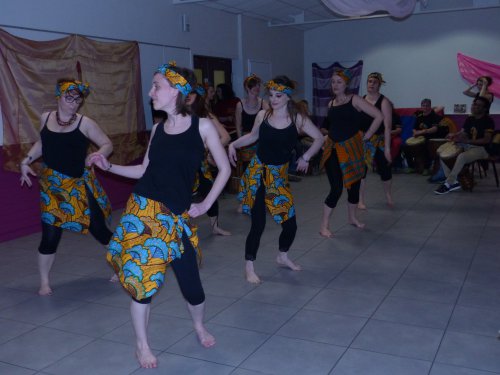 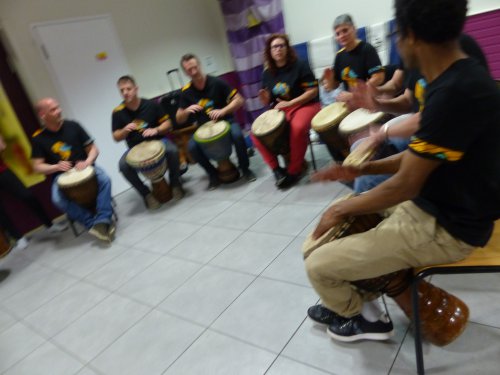 Celine Prevot
Beau repas couscous qui a réuni 92 personnes dont 3 enfants de -3 ans.
 L'équipe était contente et se propose de réiterer l'année prochaine, mais pour un repas créole cette fois.
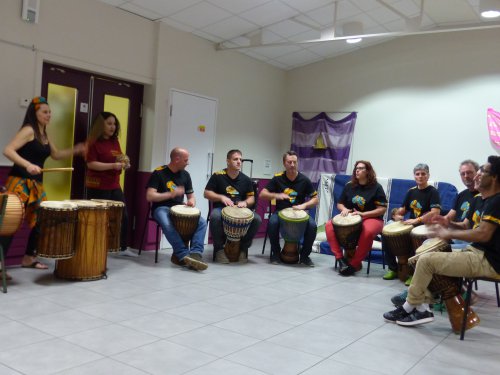 Repas Coucous
Section Jeunes
Sortie Walygator : 25 présents (5 voitures de 5 personnes) – 20 + de 11 ans et 5 plus jeunes.
Stage Radio
Nooba Night – 26 Avril
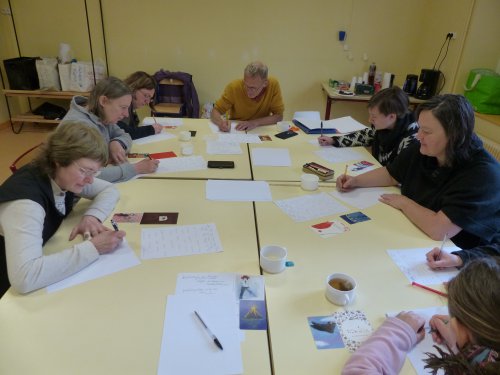 Atelierd’écriture
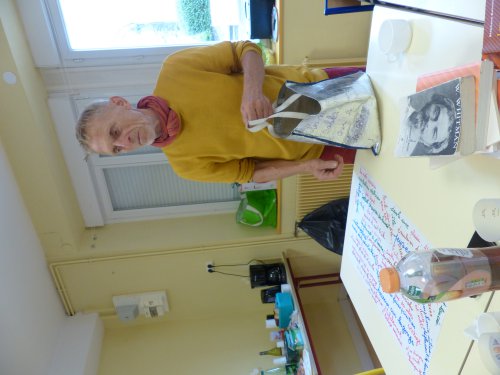 Agnès Fajon
a eu lieu le samedi 27 avril matin et après-midi
Animé par Philippe Vallet, professionnel.
Repas coopératif entre les deux séances
Activité offerte par le Foyer Rural
9 personnes de présentes, adolescentes et adultes.
Bonne séance autour de l’écriture, créations, partage
PerspectivesSouhait de renouvellement l'année prochaine
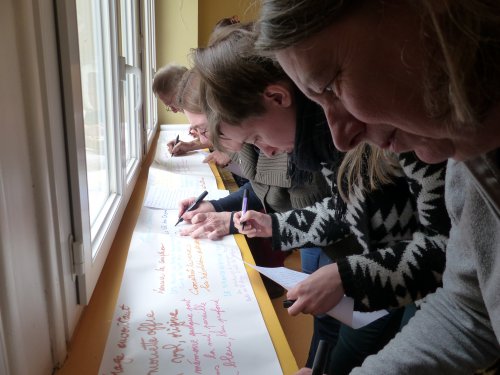 Atelier Patisserie
Annick et Valérie

pour enfants de 5 à 10 ans (cookies, roses des sables, sablés, etc.)
le mercredi 20 février
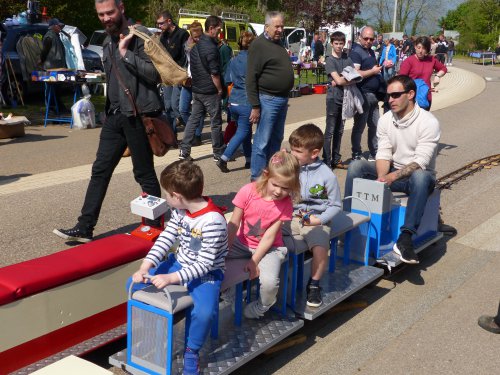 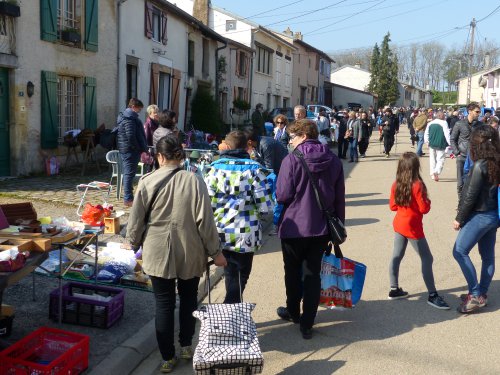 Brocante
Andre Dejaune
144 inscriptions. Village plein, soleil, bonne humeur générale. Bénéfice + 4820€.
A noter pour l'année prochaine : faire attention à la bière, au pain.
Suggestions d'ateliers divers à mettre en place : Poterie, émaux, bijoux en porcelaine et autres, fabrication de savons par saponification à froid, fabrication de produits ménagers maison, premiers secours, prévention routière, etc.
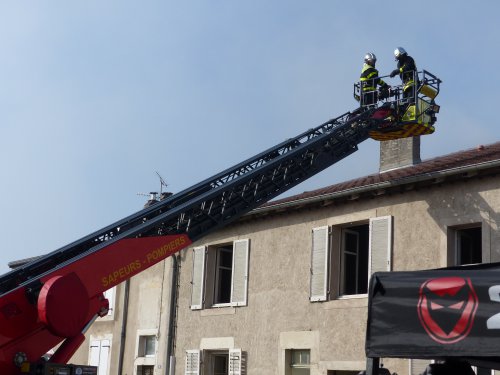 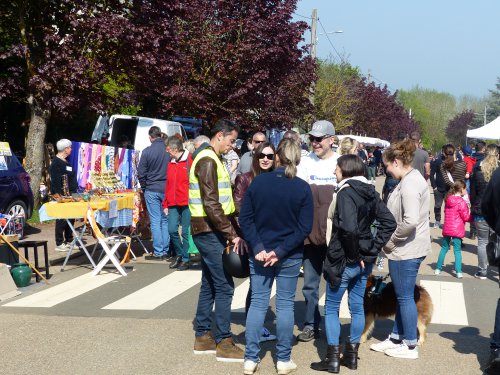 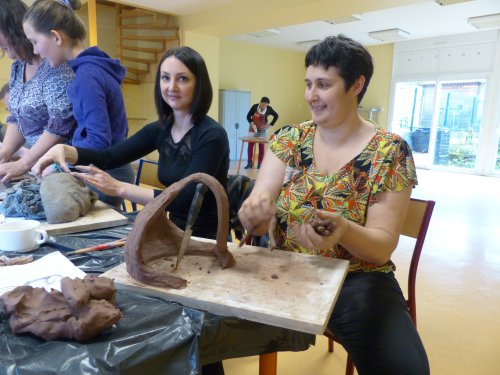 Atelier Terre
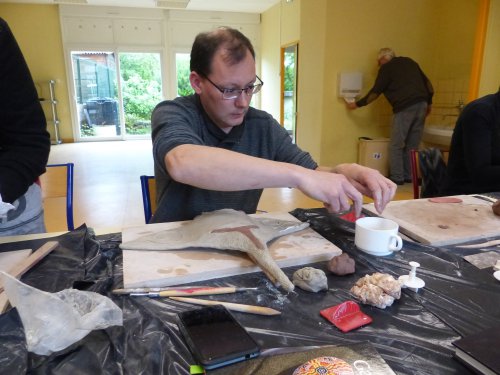 Agnes Fajon
a eu lieu le mercredi 8 mai de 14h à 17h
Animé par Corinne Peras, céramiste professionnelle.
Activité ouverte aux adhérents à partir de 12 ans.
13 personnes participantes ( maximum atteint)Expression libre en terreCuissonPrix : 15 € + 20 € pris en charge par le FRBilan très positif.
PerspectivesEnvie de continuer avec Corinne Peras pour des créations raku… Deux séances : une création + une cuisson raku.Envisager également un atelier pour enfants
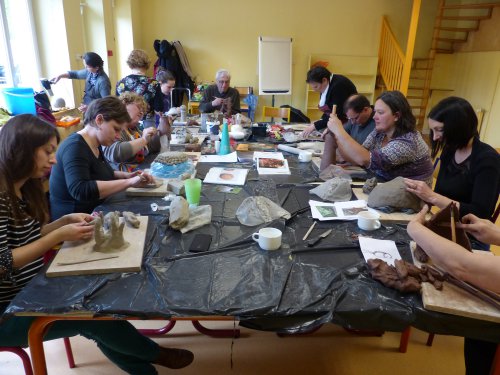 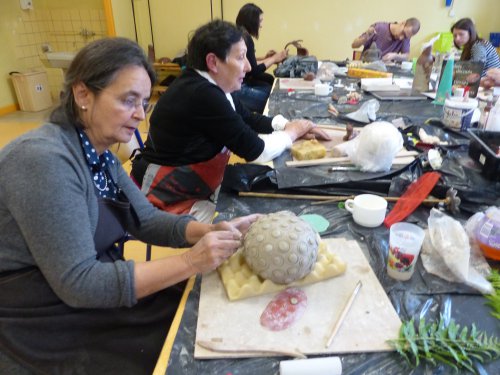 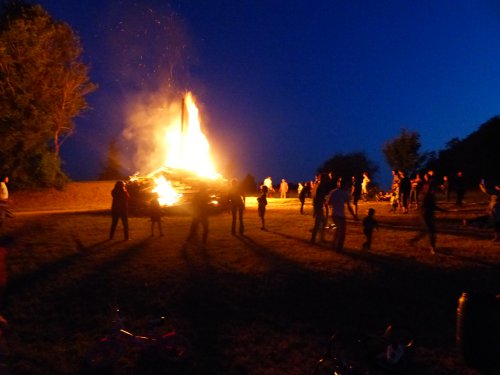 Feux de laSt Jean
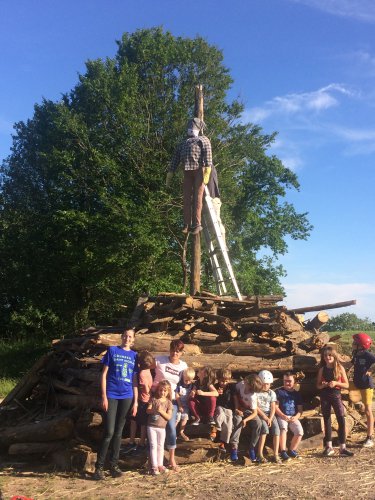 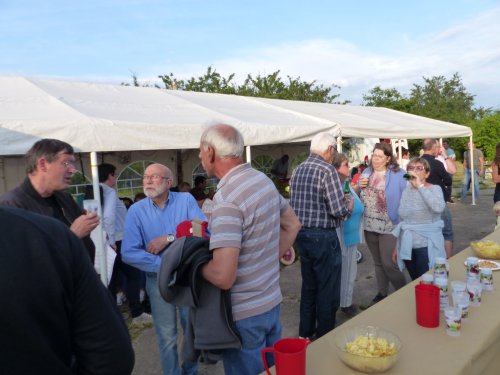 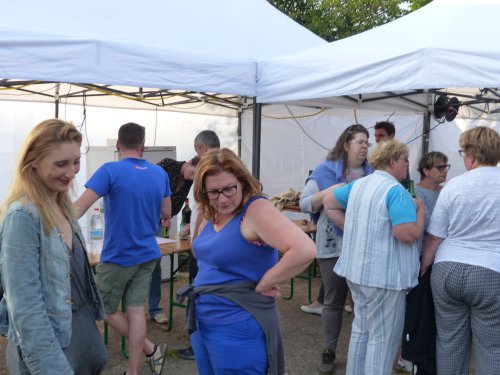 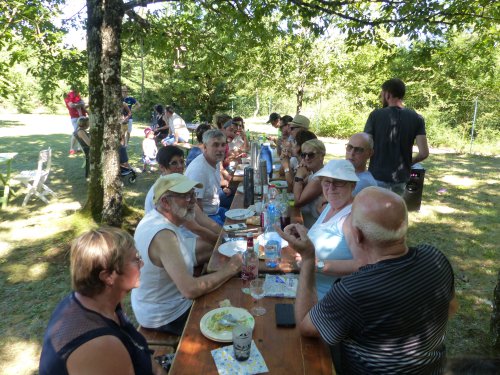 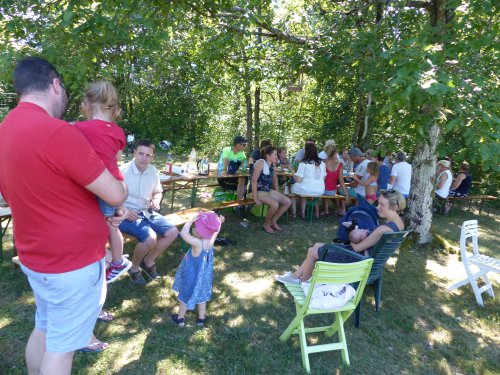 Atelier Plein Air
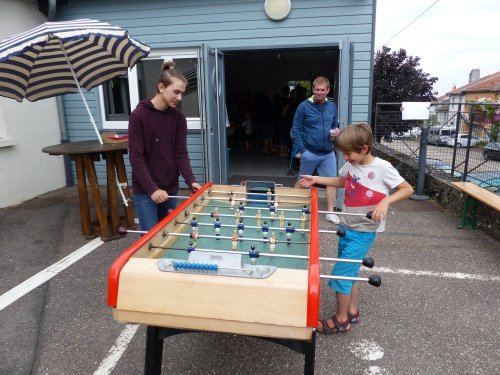 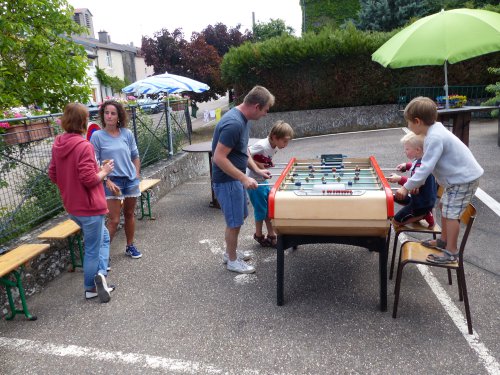 Bistrot Ephémère
Temps incertain: replis à la salle des fêtes
Bonne ambiance, moins de monde que les années passées. 14 juillet ?
La limonade pression était bonne
Bilan Financier
Cotisation 2019-20
Proposition du CA: passer à 11 euro.
Ancienne Ecole	Nouveau Local
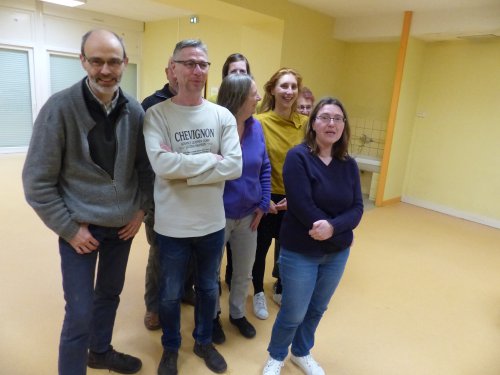 Renouvellement du CA
Demain la fête patronale
Cette année nous fêtons nos 30 ans!